Toward Replayable Research in Networking and Systems
Eric Eide
eeide@cs.utah.edu
University of Utah,School of ComputingMay 25, 2010
“Replayable” Research
the goal of the networking and systems communities should be replayable research

repeatable
network testbeds
data repositories
experiment-management systems

replayable
fully encapsulated and easily re-executable
2
Emulab
machines
500+ PCs, and more
time- & space-shared
loads OS and software

network
config. topology & quality

services
file storage, email, …
available to researchers and educators worldwide
3
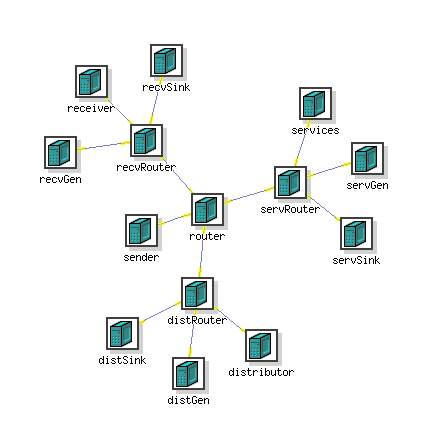 Emulab Experiments
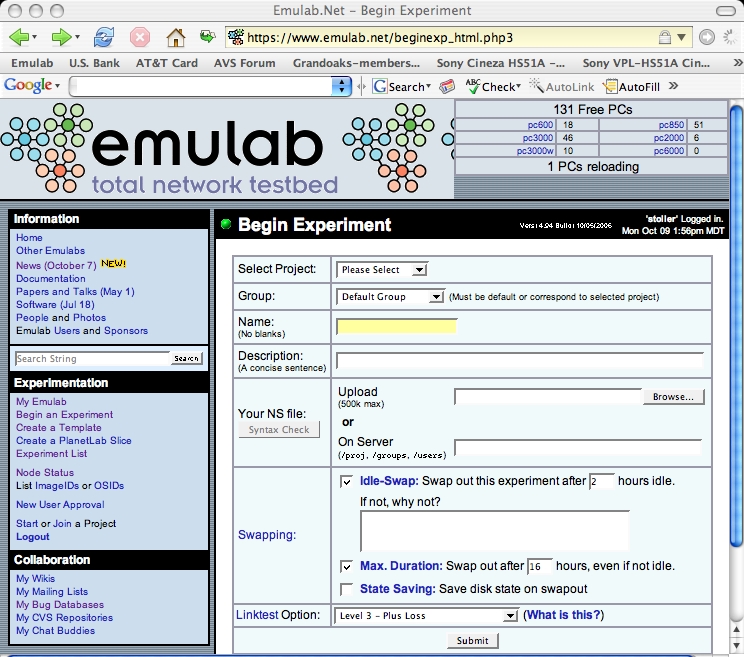 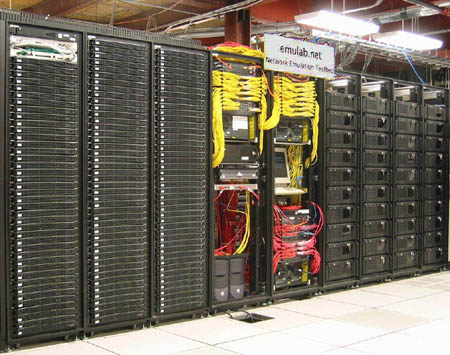 expt. DB
topology +SW (by reference) +events
4
Resources Alone: Not Enough
testbeds give you lots of resources…
…but offer little help in using those resources

package / distribute / configure / instrument / init / execute / monitor / stop / collect / analyze / archive / revise / repeat
5
images →
unmannedaerial vehicle
alerts →
receiver
automatic targetrecognition
← images
Example
a distributed, real-time application
evaluate improvements to real-time middleware
vs. CPU load
vs. network load

4 research groups
x 19 experiments
x 56 metrics
how to manage this?
6
Needs
my experiment needs…
encapsulation
automation
instrumentation
preservation

benefits
verify previous results
establish base for new research
my own, or someone else’s
package / distribute /
configure / instrument /
init / execute / monitor /
stop / collect / analyze /
archive / revise / repeat
7
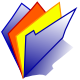 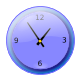 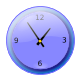 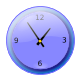 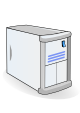 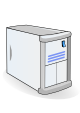 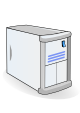 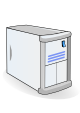 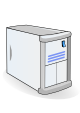 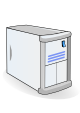 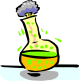 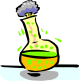 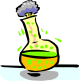 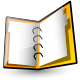 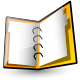 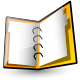 Emulab “Workbench”
n = 4
n = 2
an Emulab-integrated environment for replayable research
expt. management
expt. execution

encapsulation
automation
output data capture
exploration
provenance
metadata
8
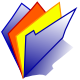 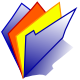 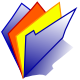 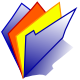 Are We Replayable Yet?
encapsulated expts + testbed = replay?
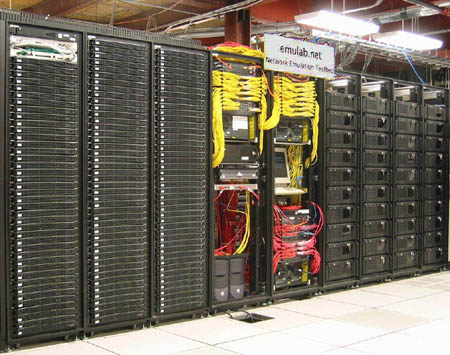 +
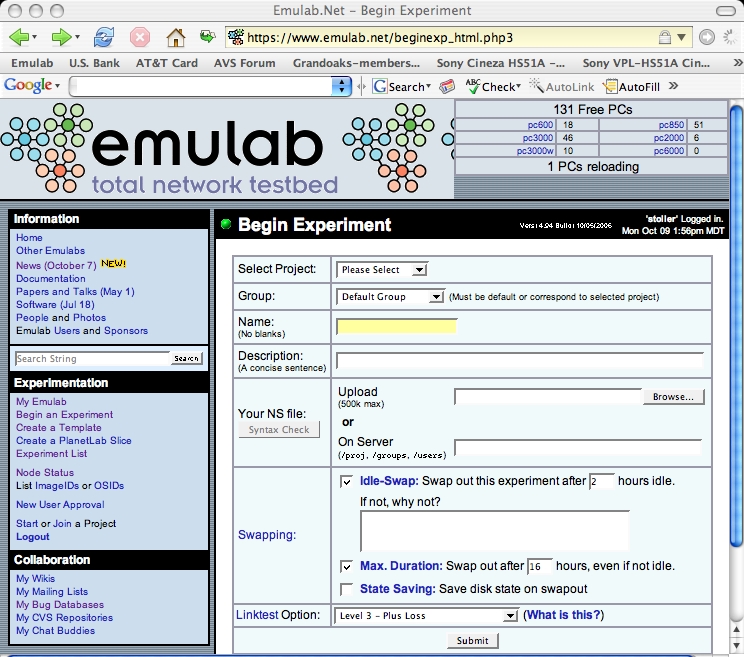 expt. DB
9
Challenges to Replayability
packaging is still too hard
interactive use
capturing semantics & metadata

partly address “not worthwhile” perception
10
Challenges to Replayability
external events & nondeterminism
cost of capture
need to replay even when experiment is modified
11
Challenges to Replayability
long-term access to physical resources
physical devices needed by systems research
physical resources wear out [and/or lose funding]
virtualized resources
possible? useful?
12
Challenges to Replayability
better definition of “replayable”
replayable with respect to chosen properties only
let experimenters be explicit about this

potential benefits
better design and instrumentation of expts
expts designed with replay in mind
separating what matters from accidental detail
13
Summary
the goal of networking and systems researchers should be replayability
not just repeatable
also easily re-executable

challenges
easier packaging
designing experimentsfor replay & reuse
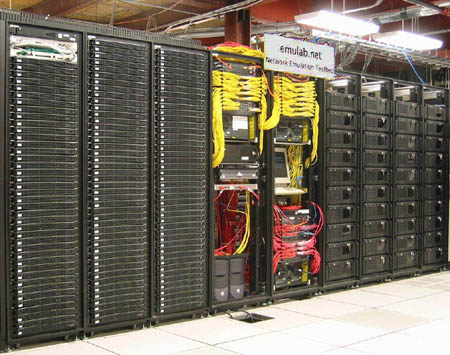 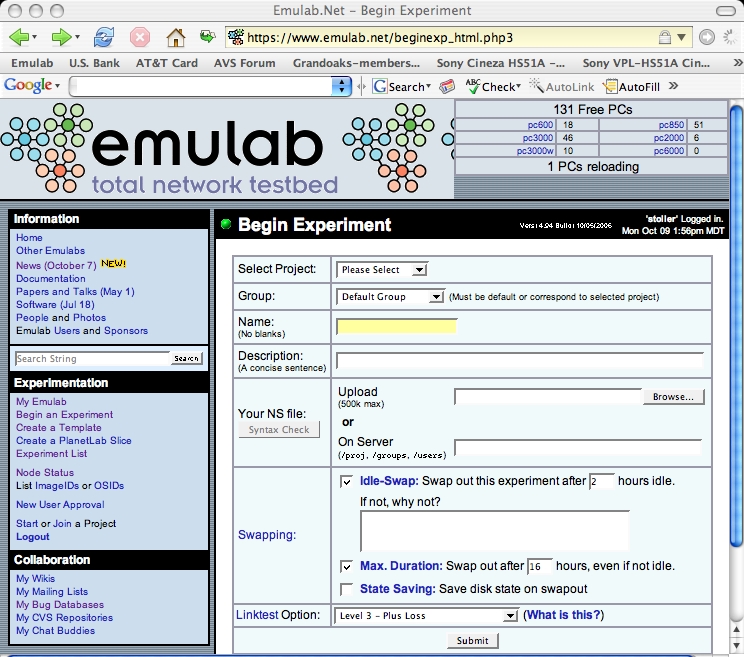 14
http://www.emulab.net/
Thank you!Questions?